Oficina Tutorial 10.2 IntegradaMacroprocessos da Vigilância em SaúdeResultados dos diagnósticos realizados na APS
Resultados dos diagnósticos realizados na Unidade (INSERIR O NOME DA UNIDADE)
Equipe responsável pelos diagnósticos das Vigilâncias
(Aqui deverá ser identificada toda a equipe de profissionais que durante o período de dispersão da Etapa 10.1 APS realizou os diagnósticos das Vigilâncias. Podem inserir fotos de cada um. É importante que todos saibam quem esteve à frente das atividades)
Exemplo:
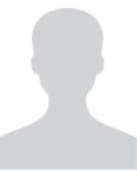 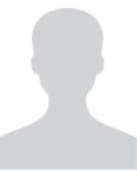 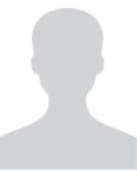 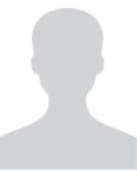 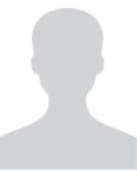 Nome
Função na UBS
Nome
Função na UBS
Nome
Função na UBS
Nome
Função na UBS
Nome
Função na UBS
ORIENTAÇÕES:

Fonte de título: calibri (Corpo) 36 - azul
Não reposicionar
Não inserir imagens
Resultados do Diagnóstico: Vigilância em Saúde Ambiental
Resultados do Diagnóstico sobre Vigilância em Saúde Ambiental
(Aqui deverão ser apresentados os principais resultados do diagnóstico. O que mais chamou atenção? Quais as oportunidades de melhoria? Quais as potencialidades? Podem inserir fotos das atividades para ilustrar a apresentação)
Resultados do Diagnóstico sobre Vigilância em Saúde Ambiental
(Aqui deverão ser apresentados os principais resultados do diagnóstico. O que mais chamou atenção? Quais as oportunidades de melhoria? Quais as potencialidades? Podem inserir fotos das atividades para ilustrar a apresentação)
Resultados do Diagnóstico: Vigilância das Condições Crônicas
Resultados do Diagnóstico sobre Vigilância das Condições Crônicas
(Aqui deverão ser apresentados os principais resultados do diagnóstico. O que mais chamou atenção? Quais as oportunidades de melhoria? Quais as potencialidades? Podem inserir fotos das atividades para ilustrar a apresentação)
ORIENTAÇÕES:

Slide corpo TUTORIA
Fonte de sub-título: calibri 28 - cor do marcador
Corpo do texto: calibri 22 – azul
Manter os marcadores
Máximo cinco tópicos por slide
Tópicos alinhados à esquerda
Resultados do Diagnóstico sobre Vigilância das Condições Crônicas
(Aqui deverão ser apresentados os principais resultados do diagnóstico. O que mais chamou atenção? Quais as oportunidades de melhoria? Quais as potencialidades? Podem inserir fotos das atividades para ilustrar a apresentação)
Resultados do Diagnóstico: Vigilância das Doenças Infecciosas e Imunização
Resultados do Diagnóstico sobre Vigilância das Doenças Infecciosas e Imunização
(Aqui deverão ser apresentados os principais resultados do diagnóstico. O que mais chamou atenção? Quais as oportunidades de melhoria? Quais as potencialidades? Podem inserir fotos das atividades para ilustrar a apresentação)
Resultados do Diagnóstico sobre Vigilância das Doenças Infecciosas e Imunização
(Aqui deverão ser apresentados os principais resultados do diagnóstico. O que mais chamou atenção? Quais as oportunidades de melhoria? Quais as potencialidades? Podem inserir fotos das atividades para ilustrar a apresentação)
Resultados do Diagnóstico: Vigilância em Saúde do Trabalhador e da Trabalhadora
Resultados do Diagnóstico sobre Vigilância em Saúde do Trabalhador e da Trabalhadora
(Aqui deverão ser apresentados os principais resultados do diagnóstico. O que mais chamou atenção? Quais as oportunidades de melhoria? Quais as potencialidades? Podem inserir fotos das atividades para ilustrar a apresentação)
Resultados do Diagnóstico sobre Vigilância em Saúde do Trabalhador e da Trabalhadora
(Aqui deverão ser apresentados os principais resultados do diagnóstico. O que mais chamou atenção? Quais as oportunidades de melhoria? Quais as potencialidades? Podem inserir fotos das atividades para ilustrar a apresentação)
ORIENTAÇÕES:

Não reposicionar o texto do link
Não inserir imagens
Não inserir texto
Não inserir mensagens de agradecimento
Slide padrão de finalização
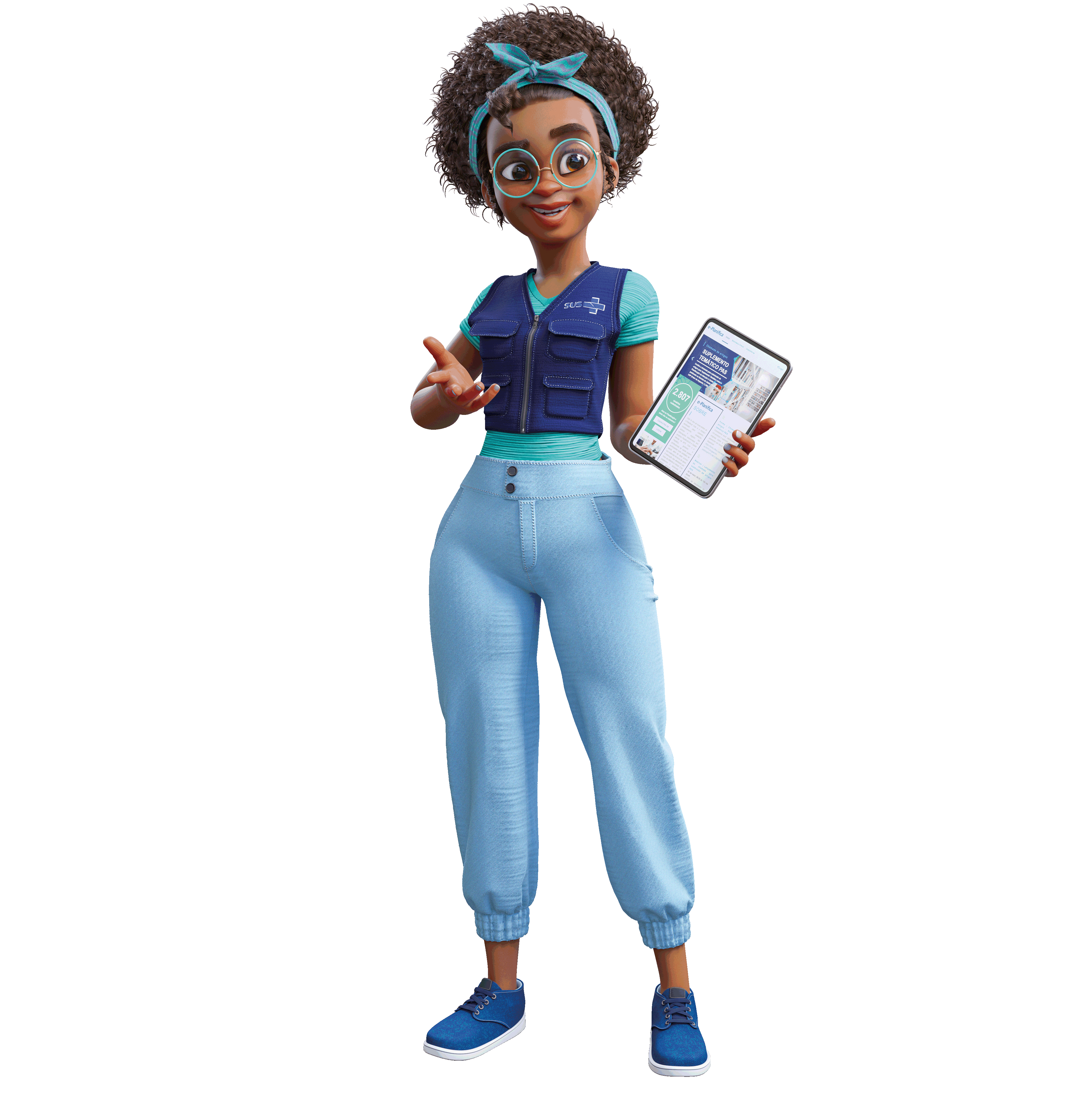